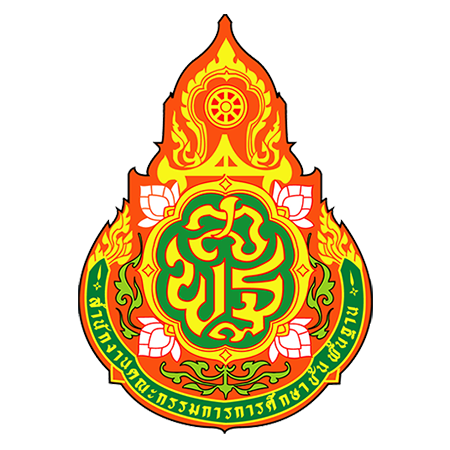 Gcode
ระบบกำหนดรหัสประจำตัวผู้เรียนเพื่อเข้ารับบริการการศึกษา
สำหรับผู้ไม่มีหลักฐานทางทะเบียนราษฎร
ประชุมเชิงปฏิบัติการพัฒนาบุคลากรด้านระบบสารสนเทศเพื่อการบริหาร ปีการศึกษา 2565
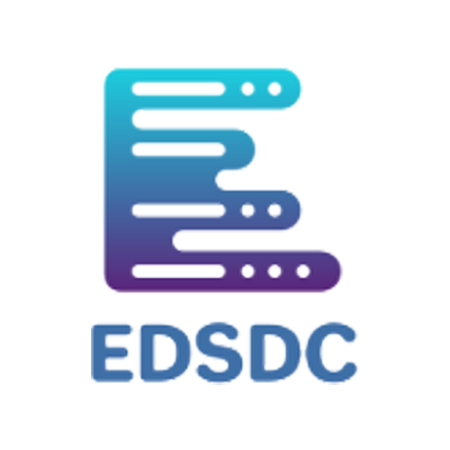 ระบบกำหนดรหัสประจำตัวผู้เรียนเพื่อเข้ารับบริการการศึกษา สำหรับผู้ไม่มีหลักฐานทางทะเบียนราษฎร(Gcode)
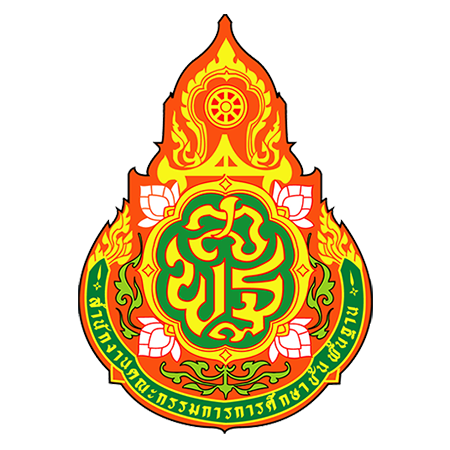 มติคณะรัฐมนตรี
เมื่อวันที่ 5 กรกฎาคม 2548 ได้มีมติคณะรัฐมนตรี ให้ขยายโอกาสทางการศึกษาแก่บุคคลที่ไม่มีหลักฐานทะเบียนราษฎร หรือไม่มีสัญชาติไทย ที่เดิมเคยจำกัดไว้ให้บางกลุ่ม บางระดับการศึกษา เป็นการเปิดกว้างให้ทุกคนที่อาศัยอยู่ในประเทศไทยสามารถเข้าเรียนได้ โดยไม่จำกัดระดับ ประเภท หรือพื้นที่การศึกษา ทั้งการรับเข้าเรียน ลงทะเบียนนักเรียน นักศึกษา และการออกหลักฐานทางการศึกษา
ประชุมเชิงปฏิบัติการพัฒนาบุคลากรด้านระบบสารสนเทศเพื่อการบริหาร ปีการศึกษา 2565
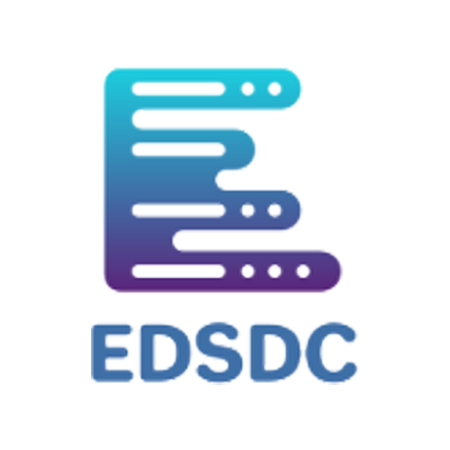 ระบบกำหนดรหัสประจำตัวผู้เรียนเพื่อเข้ารับบริการการศึกษา สำหรับผู้ไม่มีหลักฐานทางทะเบียนราษฎร(Gcode)
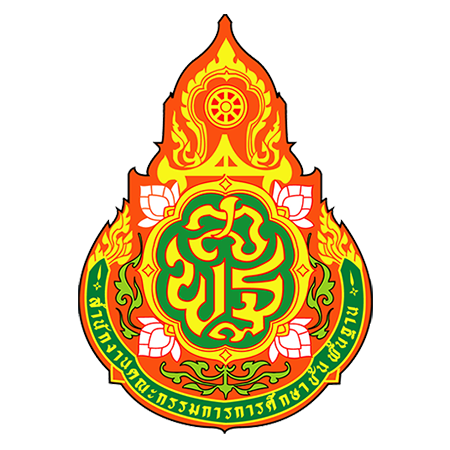 ระเบียบกระทรวงศึกษาธิการ
กระทรวงศึกษาธิการจึงได้ออกระเบียบกระทรวงศึกษาธิการว่าด้วยหลักฐานในการรับนักเรียน นักศึกษาเข้าเรียน ในสถานศึกษา พ.ศ. 2548 เพื่อเปิดโอกาสแก่ทุกคนให้ได้รับการศึกษาอย่างทั่วถึง และขยายโอกาสทางการศึกษาของบุคคลที่ไม่มีหลักฐานทะเบียนราษฎร หรือไม่มีสัญชาติไทย
ประชุมเชิงปฏิบัติการพัฒนาบุคลากรด้านระบบสารสนเทศเพื่อการบริหาร ปีการศึกษา 2565
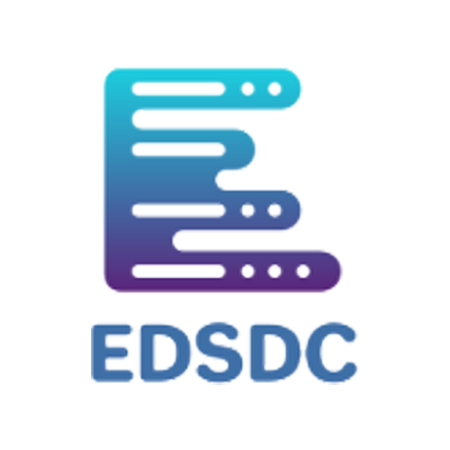 ระบบกำหนดรหัสประจำตัวผู้เรียนเพื่อเข้ารับบริการการศึกษา สำหรับผู้ไม่มีหลักฐานทางทะเบียนราษฎร(Gcode)
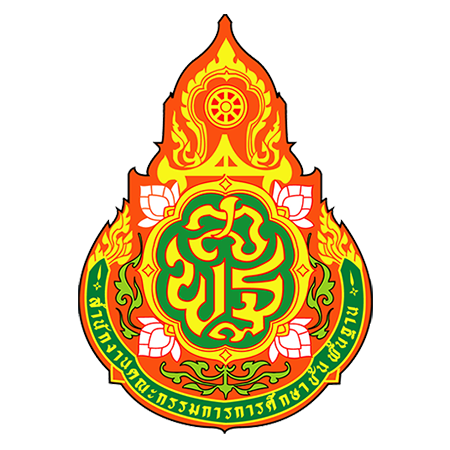 หลักฐานการสมัครเข้าเรียน
สูติบัตร
กรณีที่ไม่มีหลักฐานตาม (1) ให้เรียกหนังสือรับรองการเกิด บัตรประจำตัวประชาชน สำเนาทะเบียนบ้านฉบับเจ้าบ้าน หรือหลักฐานที่ราชการจัดทำขึ้นในลักษณะเดียวกัน
กรณีที่ไม่มีหลักฐานตาม (1) หรือ (2) ให้เรียกหลักฐานที่ทางราชการออกให้หรือเอกสารตามที่กระทรวงศึกษาธิการกำหนดให้ใช้ได้
ประชุมเชิงปฏิบัติการพัฒนาบุคลากรด้านระบบสารสนเทศเพื่อการบริหาร ปีการศึกษา 2565
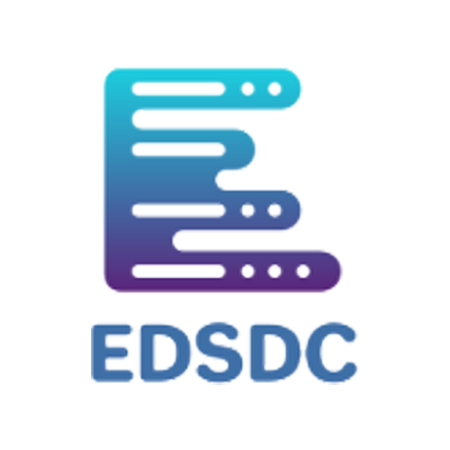 ระบบกำหนดรหัสประจำตัวผู้เรียนเพื่อเข้ารับบริการการศึกษา สำหรับผู้ไม่มีหลักฐานทางทะเบียนราษฎร(Gcode)
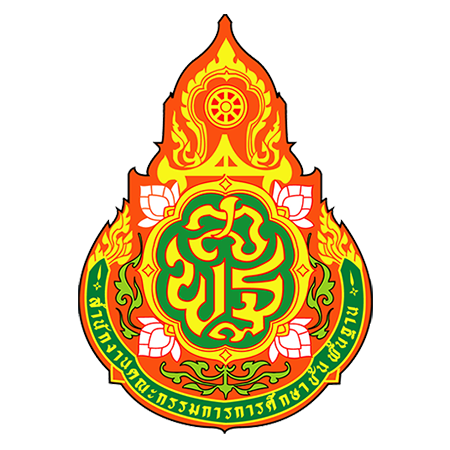 หลักฐานการสมัครเข้าเรียน
กรณีที่ไม่มีหลักฐานตาม (1) (2) และ (3) ให้บิดา มารดา ผู้ปกครอง หรือองค์กรเอกชนทำบันทึกแจ้งประวัติบุคคล
กรณีที่ไม่มีบุคคล หรือ องค์กรเอกชนตาม (4) ให้ซักถามประวัติ บุคคลผู้มาสมัครเรียนหรือผู้ที่เกี่ยวข้อง เพื่อนำลงรายการบันทึกแจ้งประวัติบุคคล
>>> แบบฟอร์มบันทึกแจ้งประวัติบุคคล <<<
ประชุมเชิงปฏิบัติการพัฒนาบุคลากรด้านระบบสารสนเทศเพื่อการบริหาร ปีการศึกษา 2565
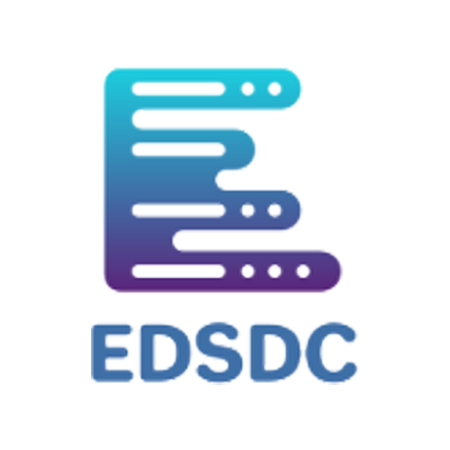 ระบบกำหนดรหัสประจำตัวผู้เรียนเพื่อเข้ารับบริการการศึกษา สำหรับผู้ไม่มีหลักฐานทางทะเบียนราษฎร(Gcode)
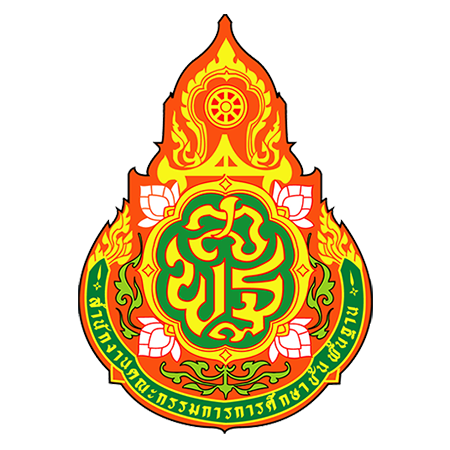 ระบบกำหนดรหัสประจำตัวผู้เรียน
กระทรวงศึกษาธิการพัฒนา "ระบบกำหนดรหัสประจำตัวผู้เรียนเพื่อเข้ารับบริการการศึกษา สำหรับผู้ไม่มีหลักฐานทางทะเบียนราษฎร" (Gcode) และออกประกาศกระทรวงศึกษาธิการ เรื่อง "การรับนักเรียน นักศึกษาที่ไม่มีหลักฐานทะเบียนราษฎร หรือไม่มีสัญชาติไทย" ฉบับล่าสุด ซึ่งประกาศบังคับใช้เมื่อ วันที่ 31 ตุลาคม 2562 เพื่อให้สถานศึกษาทุกหน่วยในสังกัดใช้ในการกำหนดรหัสประจำตัวนักเรียน นักศึกษา (รหัส G) ให้แก่เด็กนักเรียน นักศึกษาที่ไม่มีหลักฐานทางทะเบียนราษฎร
ประชุมเชิงปฏิบัติการพัฒนาบุคลากรด้านระบบสารสนเทศเพื่อการบริหาร ปีการศึกษา 2565
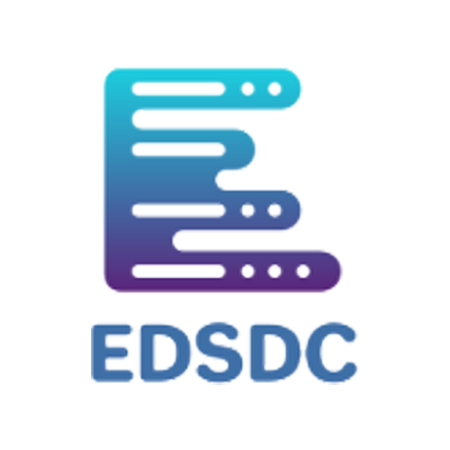 ระบบกำหนดรหัสประจำตัวผู้เรียนเพื่อเข้ารับบริการการศึกษา สำหรับผู้ไม่มีหลักฐานทางทะเบียนราษฎร(Gcode)
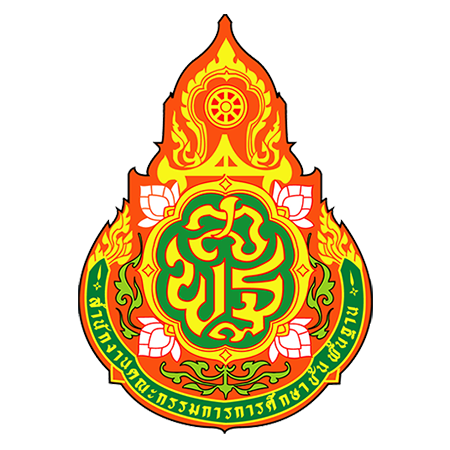 สิทธิ์การใช้งาน ระบบกำหนดรหัสประจำตัวผู้เรียน Gcode
ประชุมเชิงปฏิบัติการพัฒนาบุคลากรด้านระบบสารสนเทศเพื่อการบริหาร ปีการศึกษา 2565
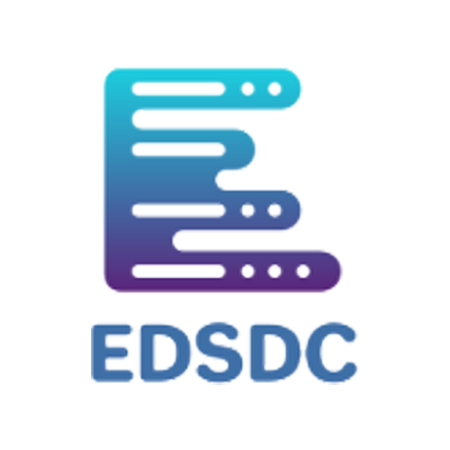 ระบบกำหนดรหัสประจำตัวผู้เรียนเพื่อเข้ารับบริการการศึกษา สำหรับผู้ไม่มีหลักฐานทางทะเบียนราษฎร(Gcode)
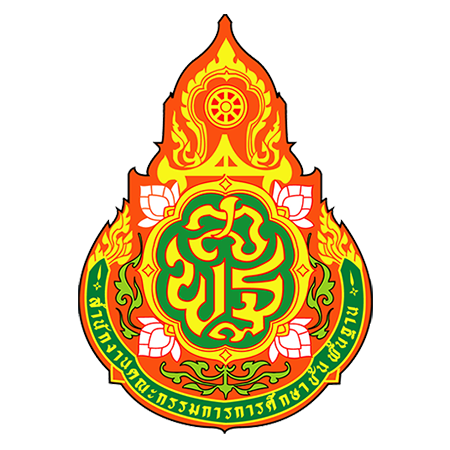 ระบบกำหนดรหัสประจำตัวผู้เรียน Gcode
G 65 77 00000123
G		: ย่อจาก Generate
65		: ปีที่ออกเลข
77		: จังหวัดที่ออก
00000123	: เลขที่ระบบสร้างขึ้นมา
ประชุมเชิงปฏิบัติการพัฒนาบุคลากรด้านระบบสารสนเทศเพื่อการบริหาร ปีการศึกษา 2565
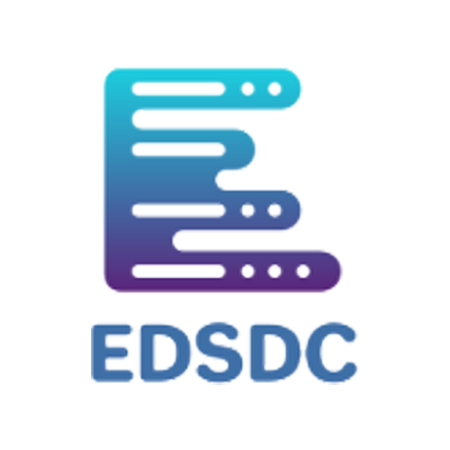 ระบบกำหนดรหัสประจำตัวผู้เรียนเพื่อเข้ารับบริการการศึกษา สำหรับผู้ไม่มีหลักฐานทางทะเบียนราษฎร(Gcode)
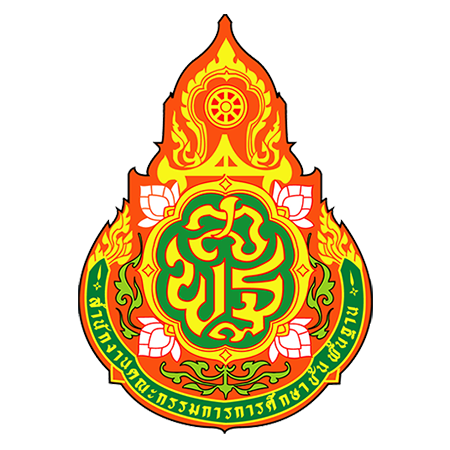 ระบบกำหนดรหัสประจำตัวผู้เรียน Gcode
URL >>> www.gcode.moe.go.th
ประชุมเชิงปฏิบัติการพัฒนาบุคลากรด้านระบบสารสนเทศเพื่อการบริหาร ปีการศึกษา 2565
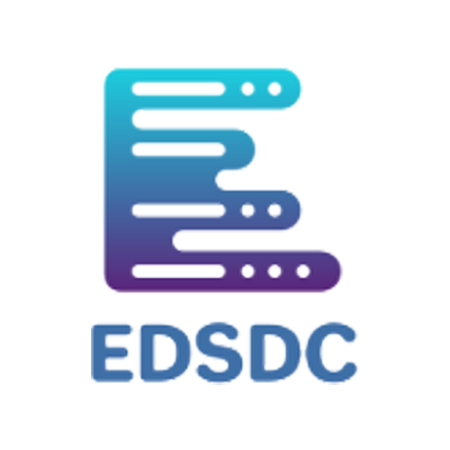 ระบบกำหนดรหัสประจำตัวผู้เรียนเพื่อเข้ารับบริการการศึกษา สำหรับผู้ไม่มีหลักฐานทางทะเบียนราษฎร(Gcode)
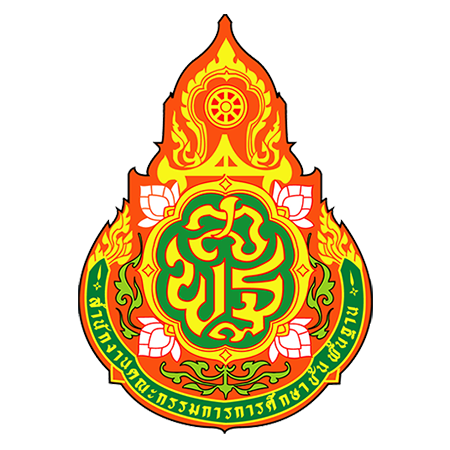 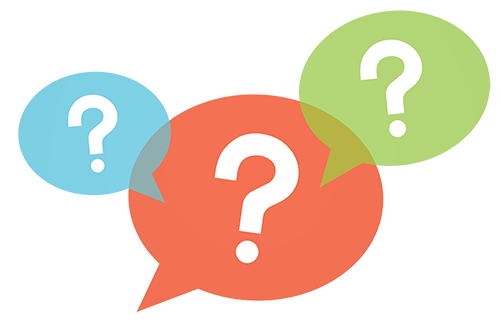 Q & A
ประชุมเชิงปฏิบัติการพัฒนาบุคลากรด้านระบบสารสนเทศเพื่อการบริหาร ปีการศึกษา 2565
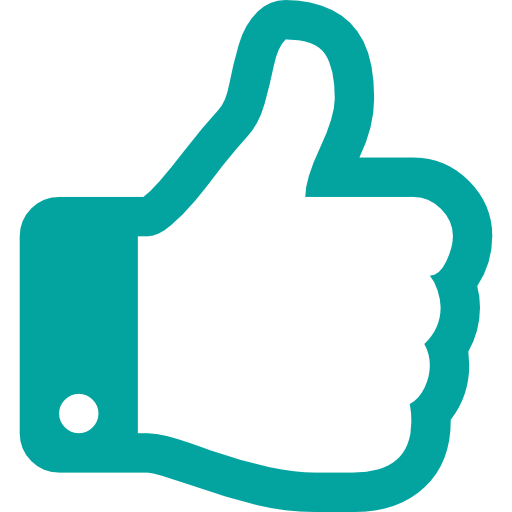 T H A N K S  F O R  W A T C H I N G
ศูนย์พัฒนาระบบข้อมูลทางการศึกษา
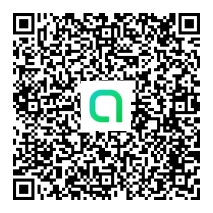 Website URL : https://www.edudev.in.th/
TEL.02-288-5831
Email : bopp.obec@gmail.com
LINE OpenChatDMC / B-OBEC / Gcode
Facebook : www.facebook.com/edsdc.plan